Рельеф России
Цель: изучить особенности географии основных форм рельефа страны.
ЛИТЕРАТУРНАЯ МИНУТКА
Рельеф — неровности Земли, 
Об этом всякий знает, 
Но как они произошли 
Не каждый понимает. 
Впервые это уяснил 
Один американец [В. Девис], 
А труд его потом развил 
Талантливый германец [В. Пенк], 
И от него узнали мы, 
Что склон имеет форму, 
Весьма стабильную тогда, 
Когда он входит в норму. 
Нам Девис правило открыл: 
Рельеф живет циклично –
Бывает старым, молодым, 
Растущим энергично. 
Иван Семеныч [Щукин] показал, 
Насколько рельеф сложен. 
Географический подход 
К нему им был заложен.
Передо мной Кавказ суровый, Его дремучие леса И цепи гор белоголовой Угрюмо-дикая краса. 
Мой друг, о сей стране чудесной Ты только слышал от молвы, Ты не видал в короне звездной Эльбруса грозной головы. 
Вот он. Взгляни, его вершина Одета глыбами снегов, Вокруг седого исполина Стоят ряды его сынов. Великолепные творенья!
РЕЛЬЕФ
Вопросы:
Вся совокупность неровностей земной коры
Часть земной поверхности, высоко приподнятая над равниной и сильно расчлененная 
Обширные участки с ровной или холмистой поверхностью (равнины)
Оболочка Земли, которую образуют земная кора и верхняя часть мантии
Равнина, имеющая высоту от 0-200 метров.


Древний, относительно устойчивый 


     участок земной коры, в основании которого лежит древний кристаллический фундамент, покрытый сверху осадочным чехлом
7. Равнина, имеющая абсолютную высоту от 500 метров и выше 
8. Подвижные неустойчивые участки земной коры 
9. Равнина, имеющая абсолютную высоту от 200-500 метров
10. Наука о движении литосферных плит 
11. В размерах формы небольшой, 
вдоль по профилю — крутой, 
поперечник V-образный.
Инструктивная карта № 1                        Инструктивная карта № 2
Информация
 Физическая карта России
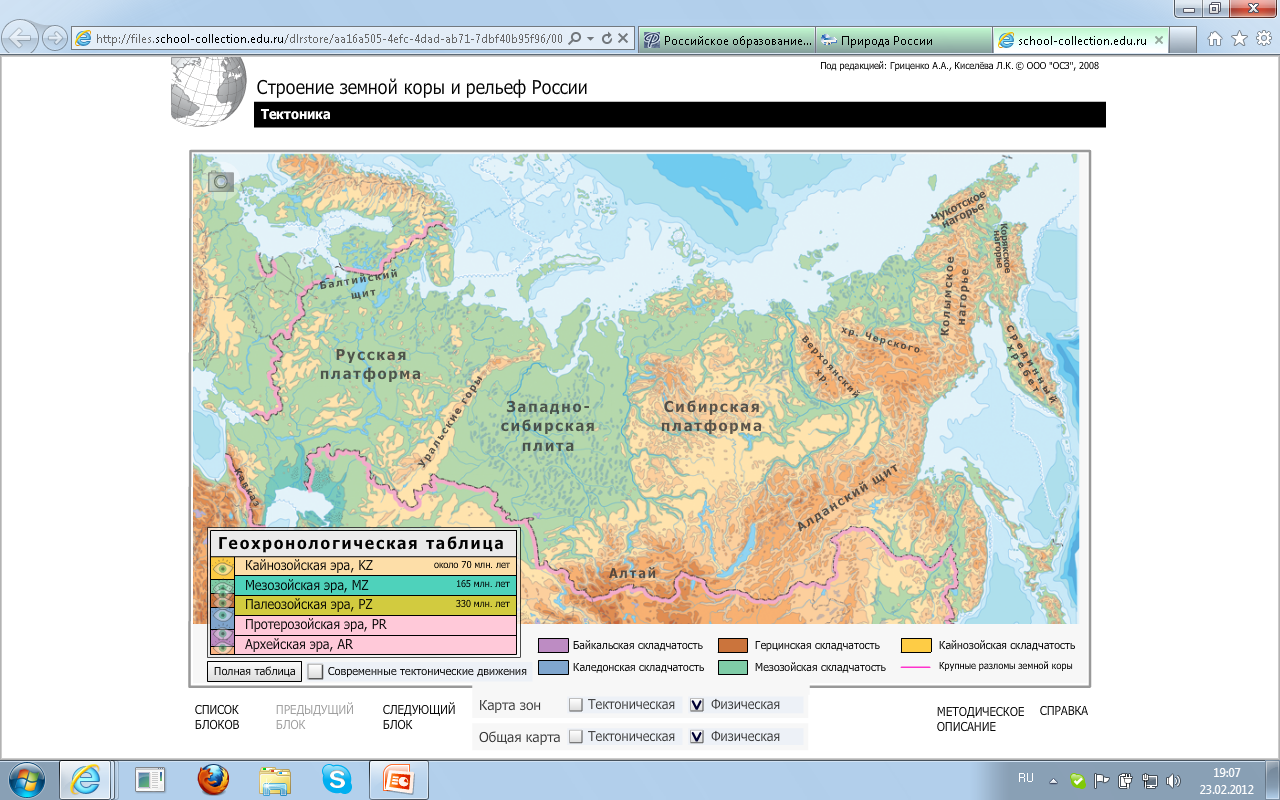 Инструктивная карта № 1                        Инструктивная карта № 2
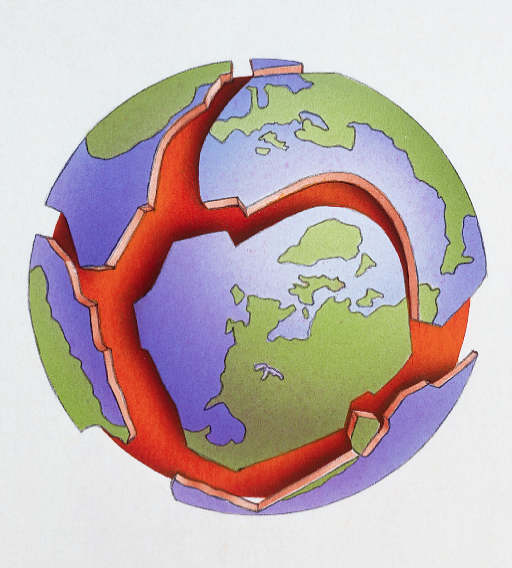 Земная кора
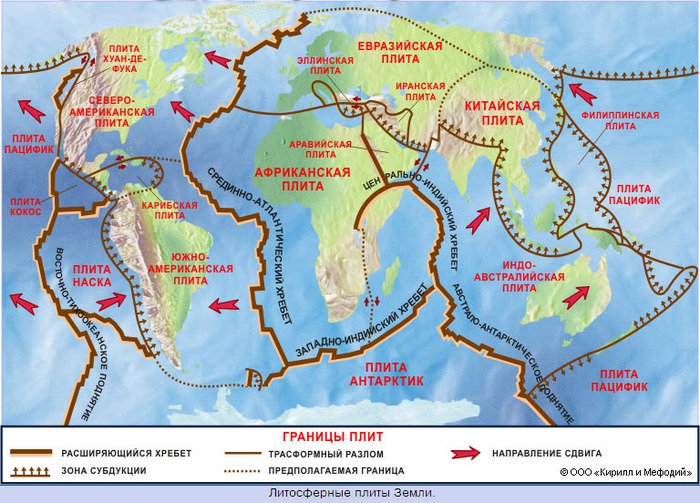 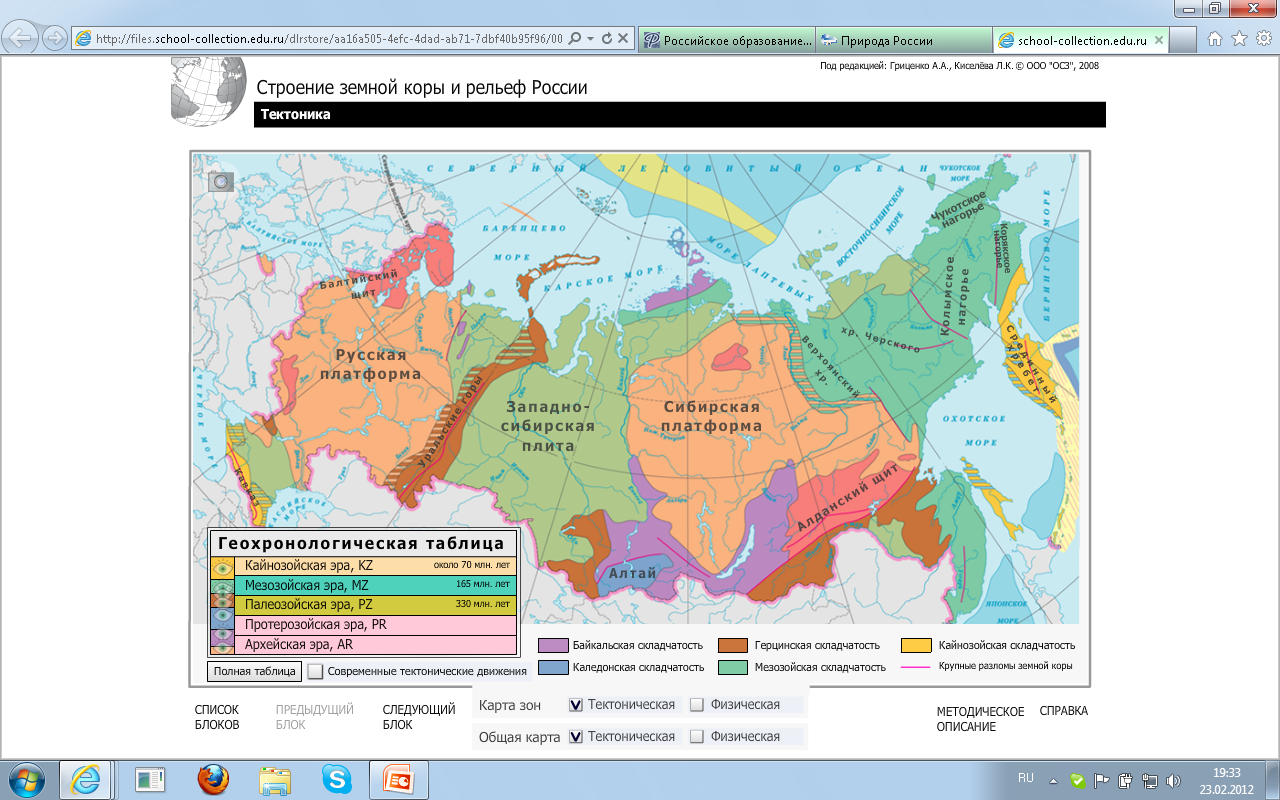 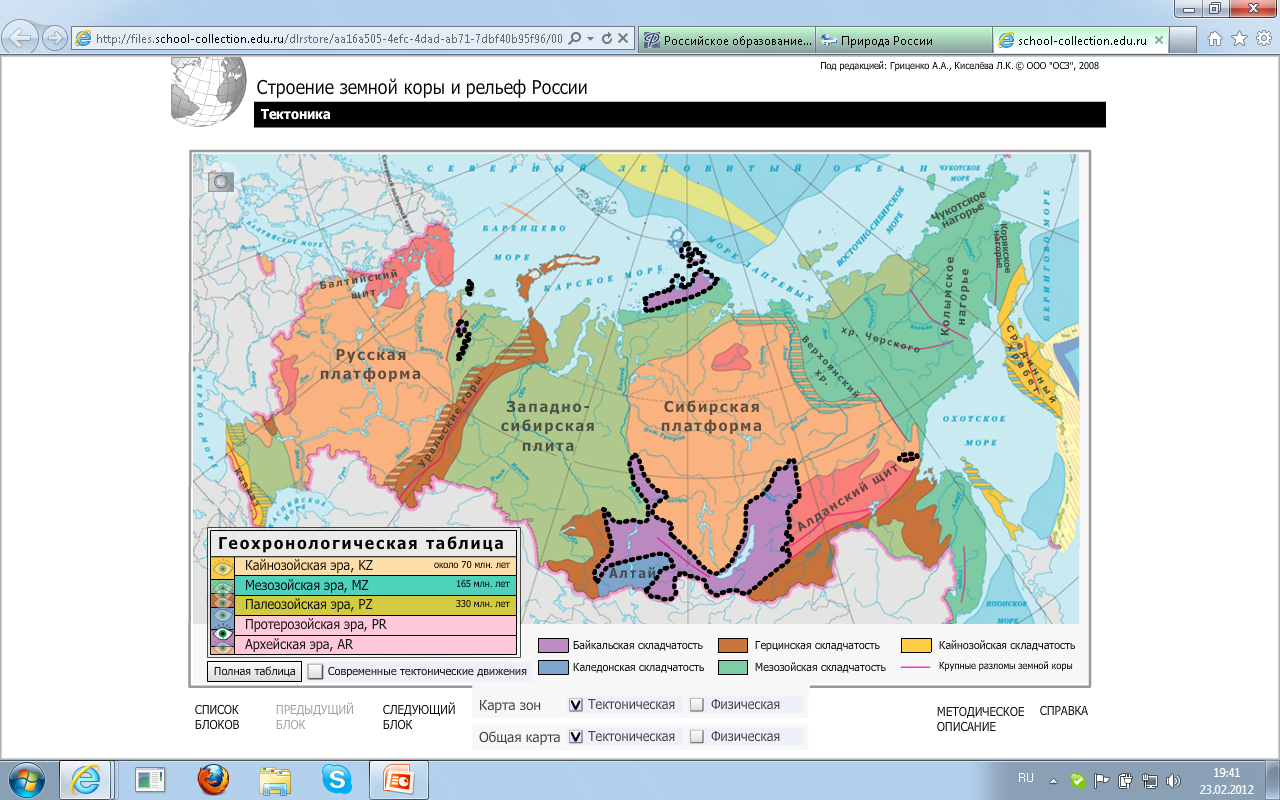 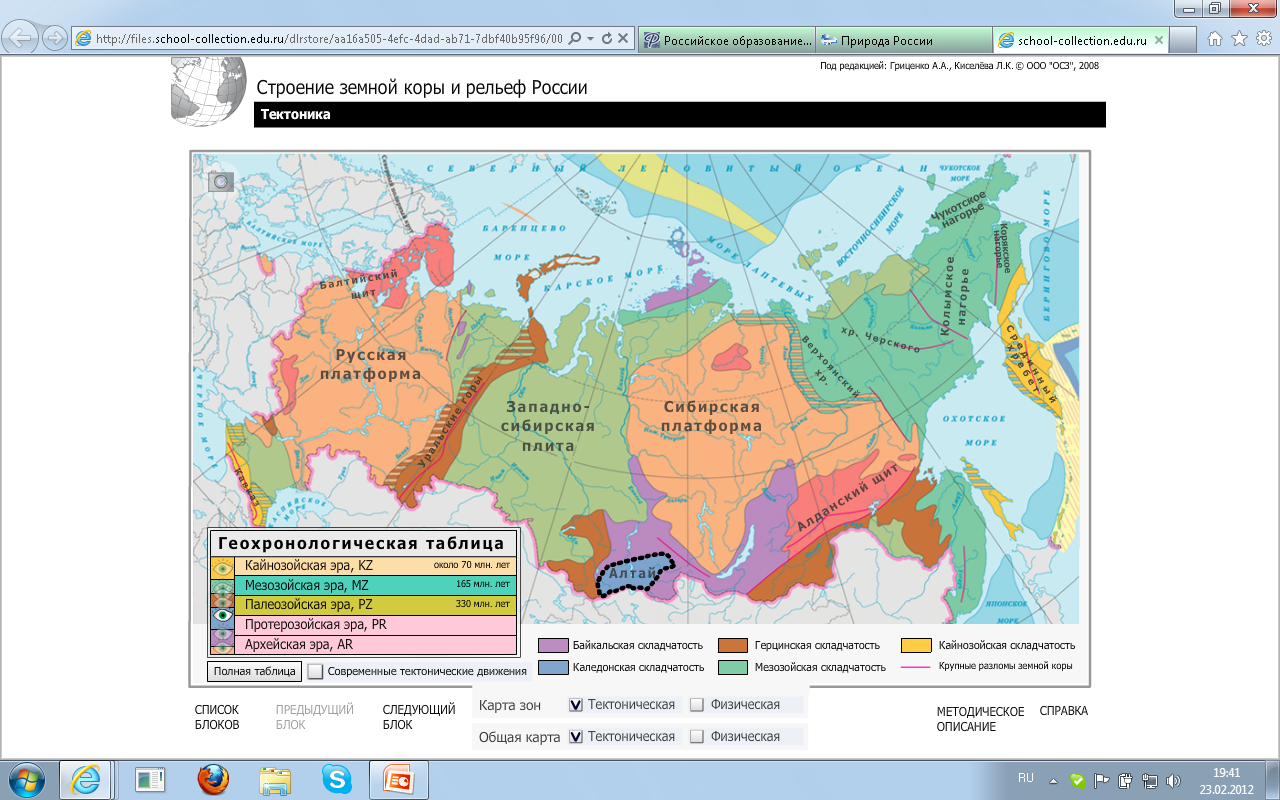 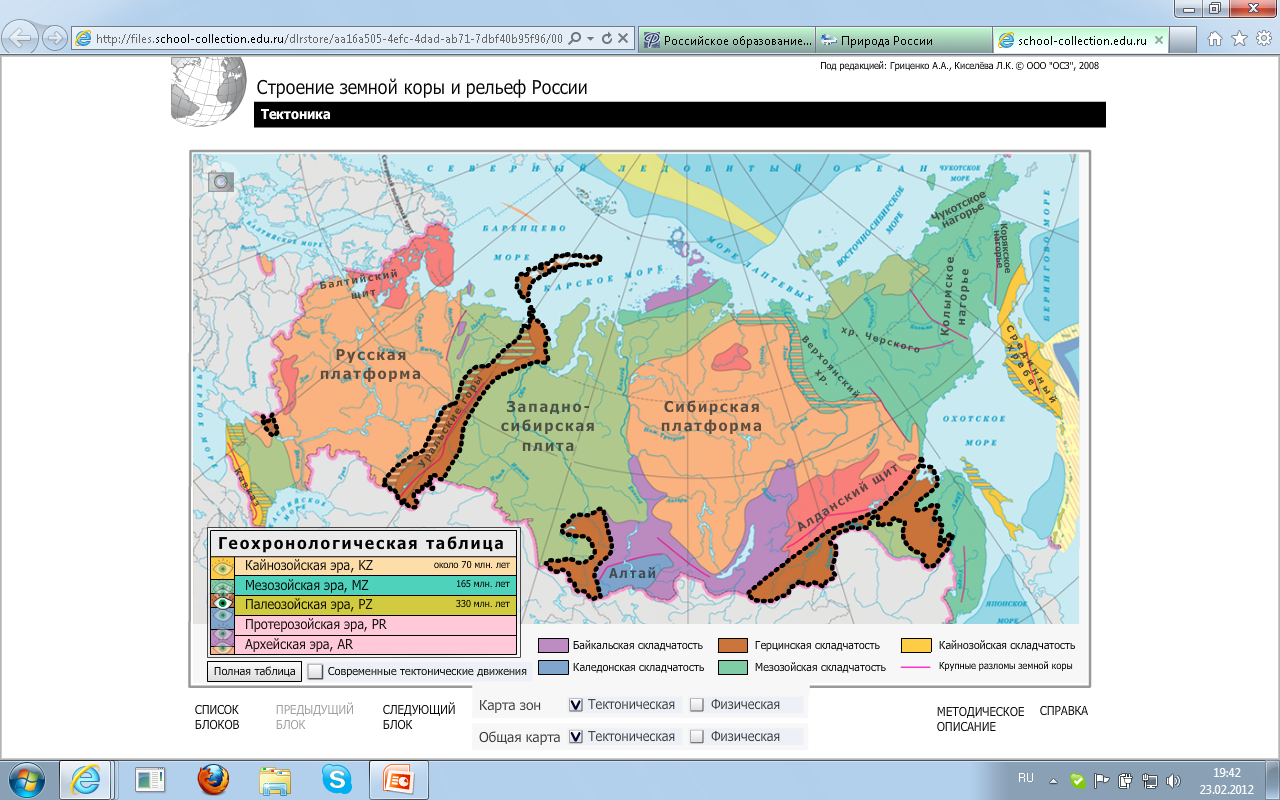 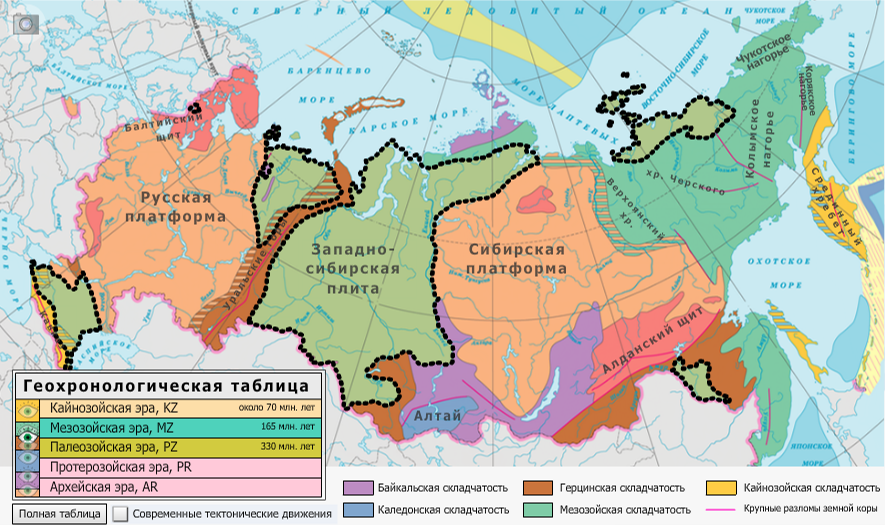 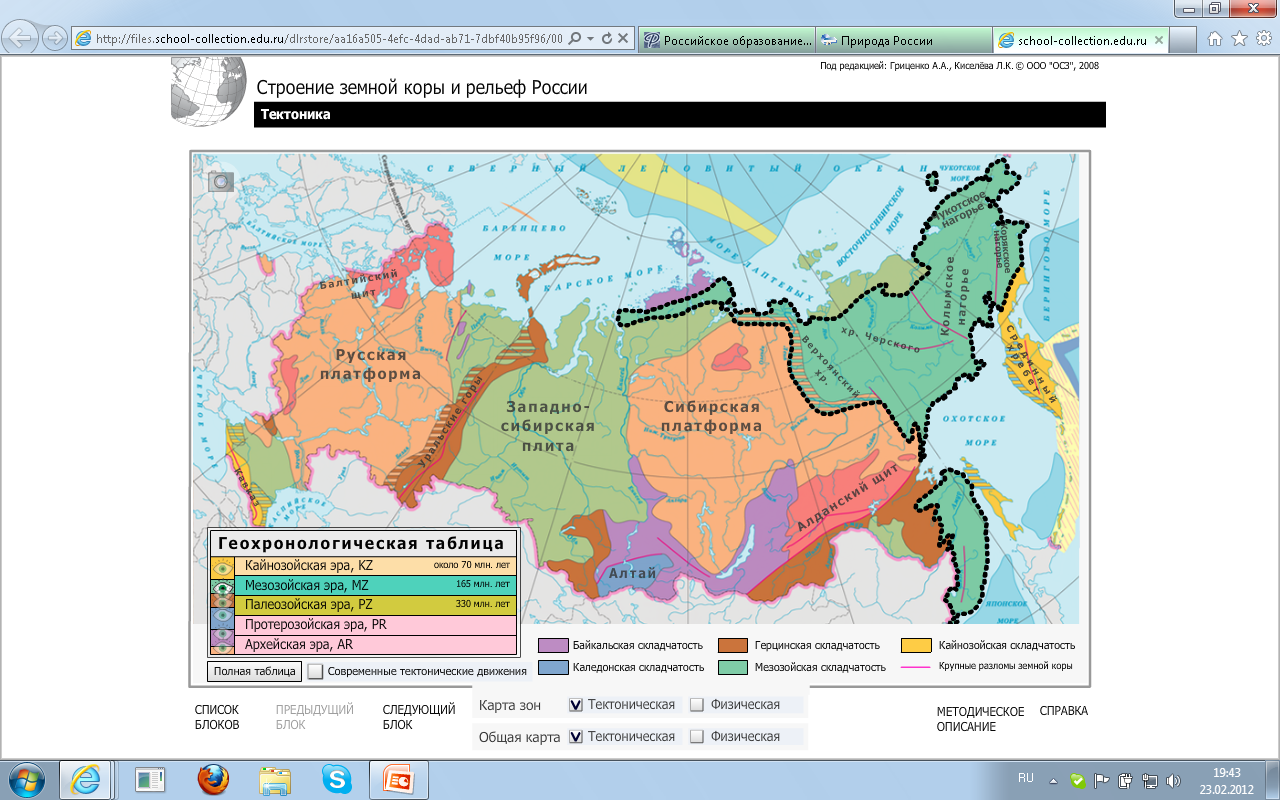 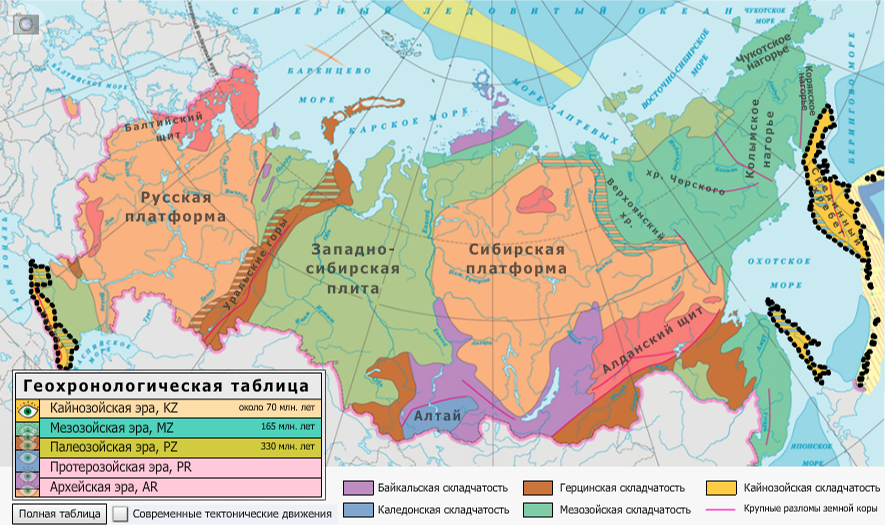 Новейшие тектонические движения земной коры
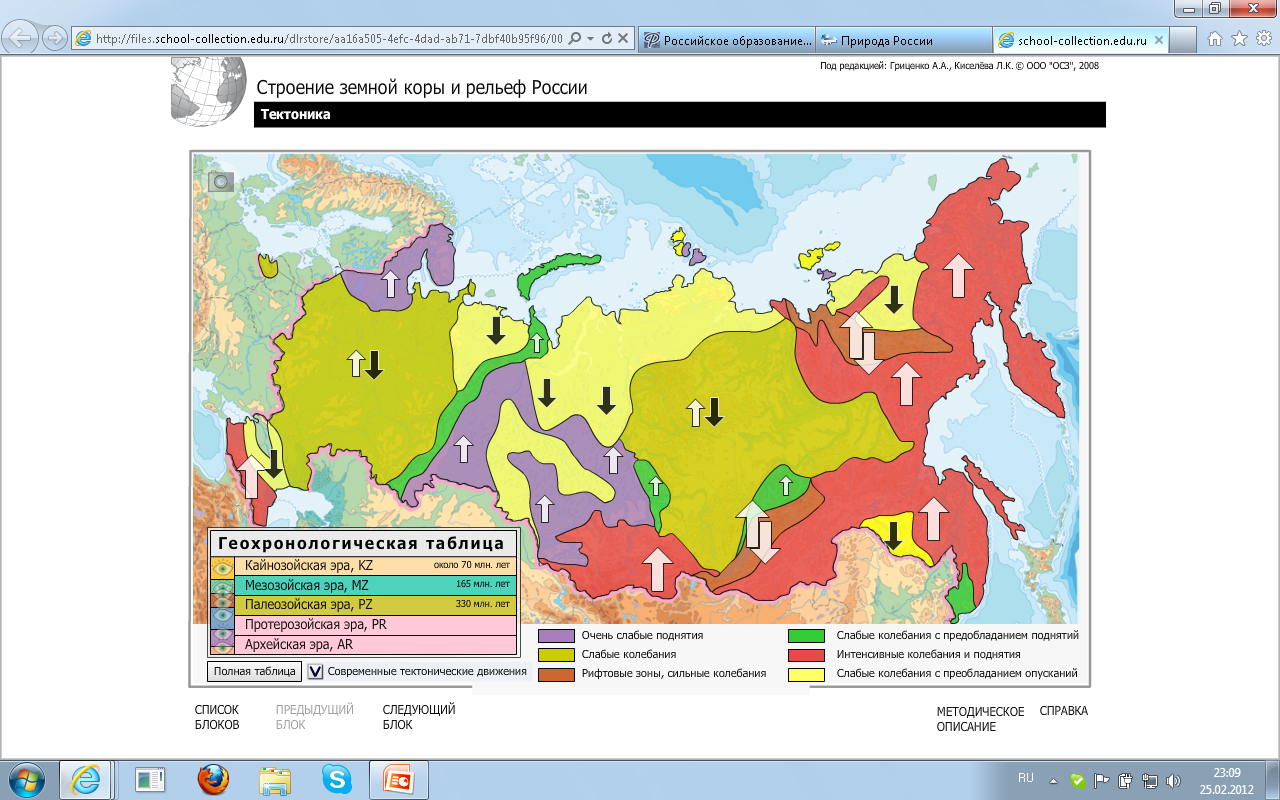 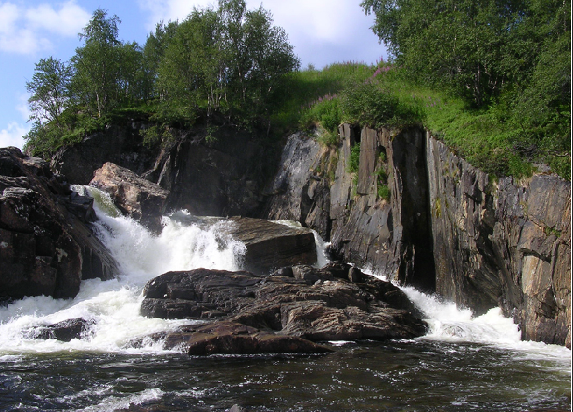 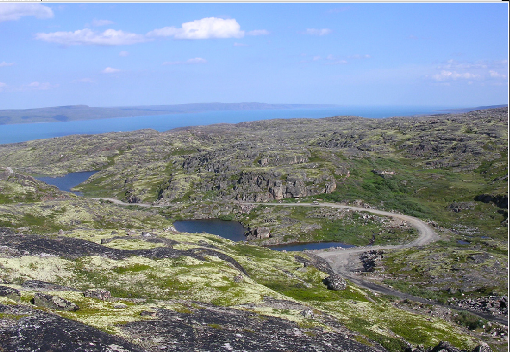 БАЛТИЙСКИЙ ЩИТ
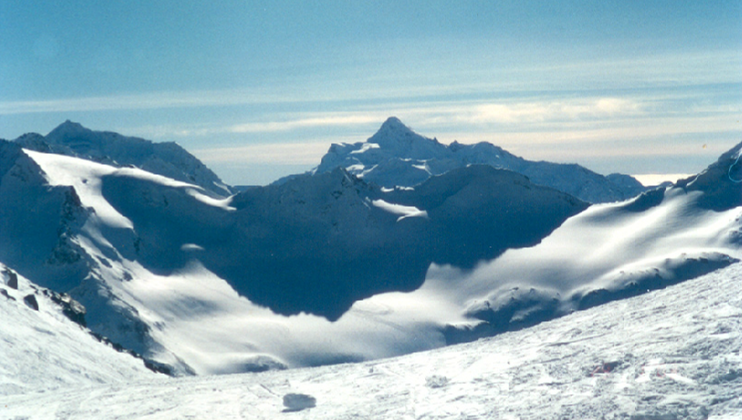 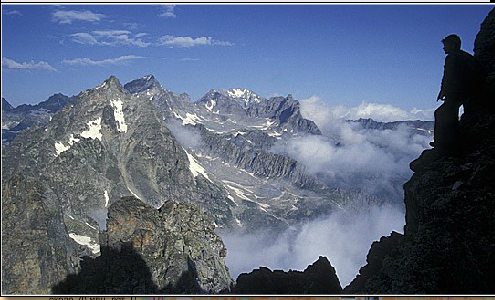 Эльбрус
Кавказ
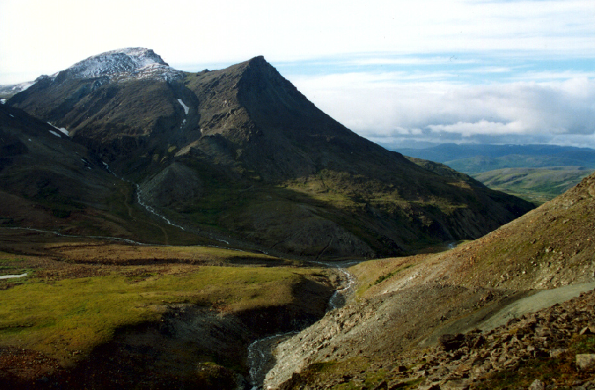 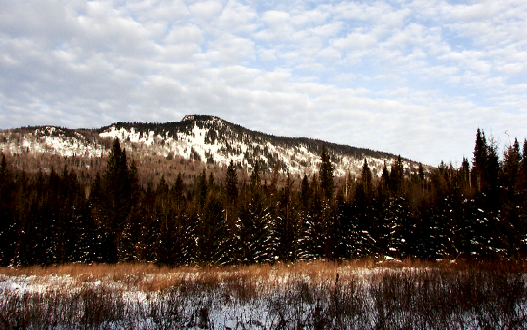 Уральские горы
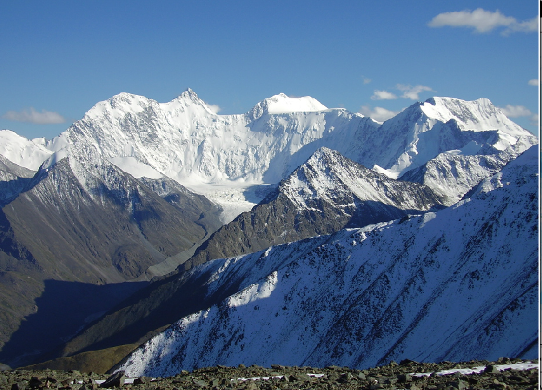 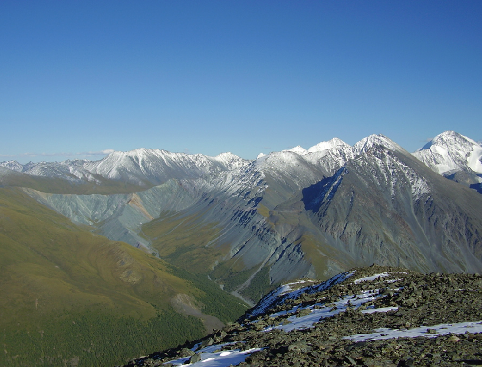 АЛТАЙ
ПРИБАЙКАЛЬЕ
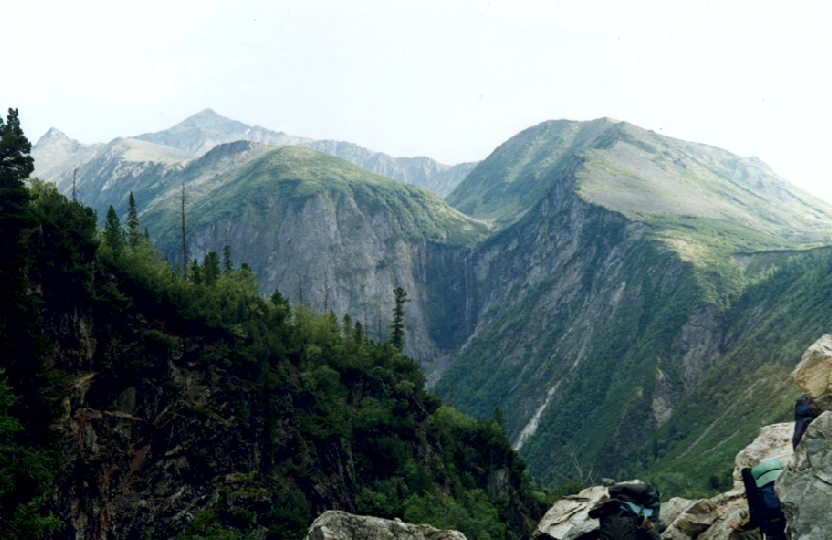 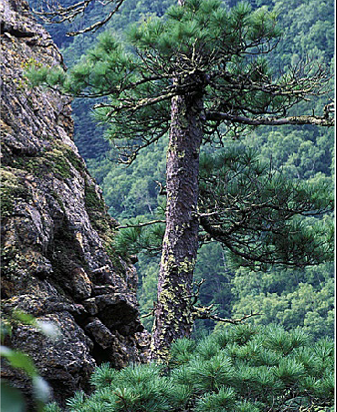 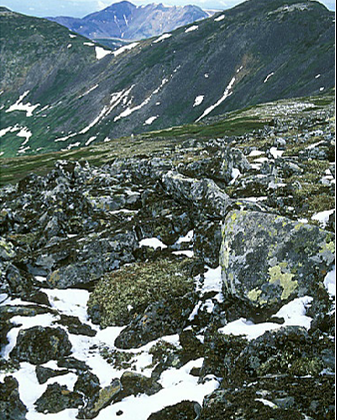 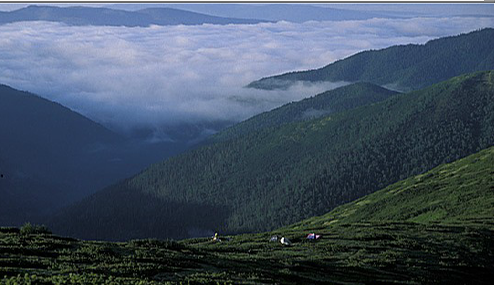 СИХОТЭ-АЛИНЬ
Составьте правильную причинно-следственную цепь из предложенных звеньев